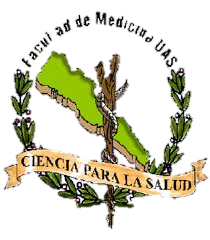 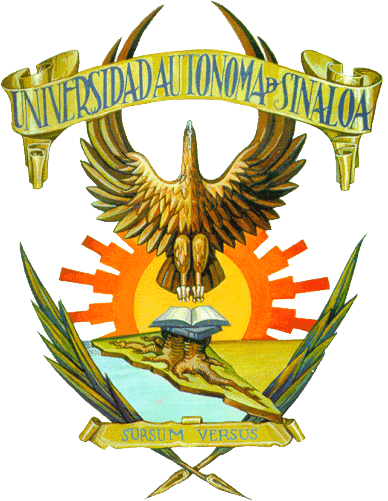 FISURA Y PRURITO ANAL
López Urias Alejandra 
Dr. Gómez Castaños Paulo 
VI-2
FISURA ANAL
¿QUÉ ES?
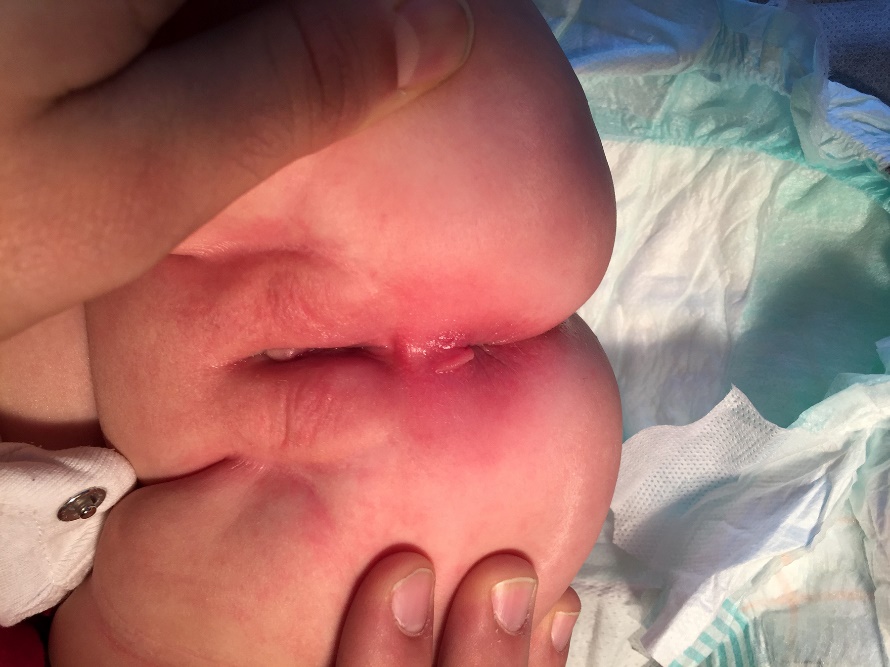 Hendidura/desgarro longitudinal de la piel del canal anal que comienza en el borde anal y se puede extender hasta la línea dentada.
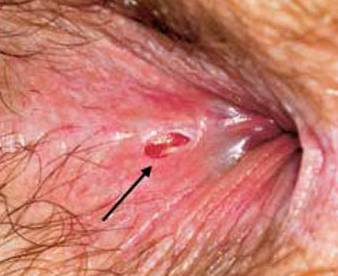 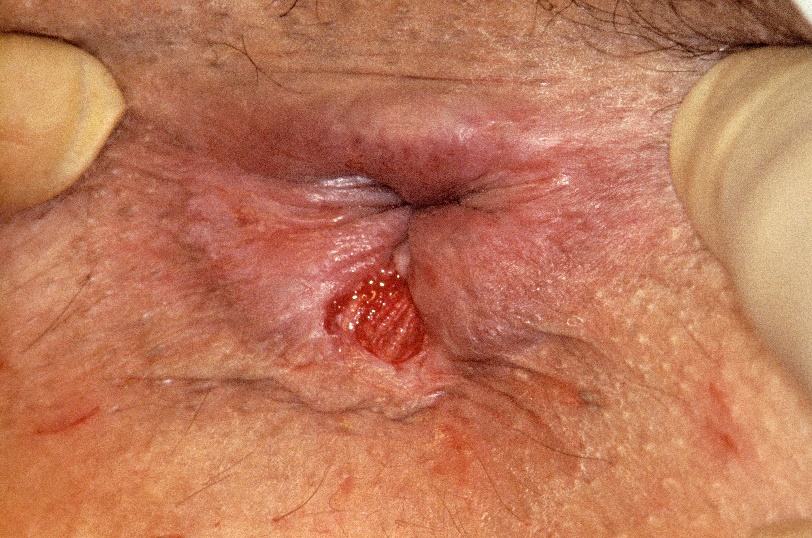 Causa más frecuente 
de hemorragia rectal en los lactantes
FISURA ANAL
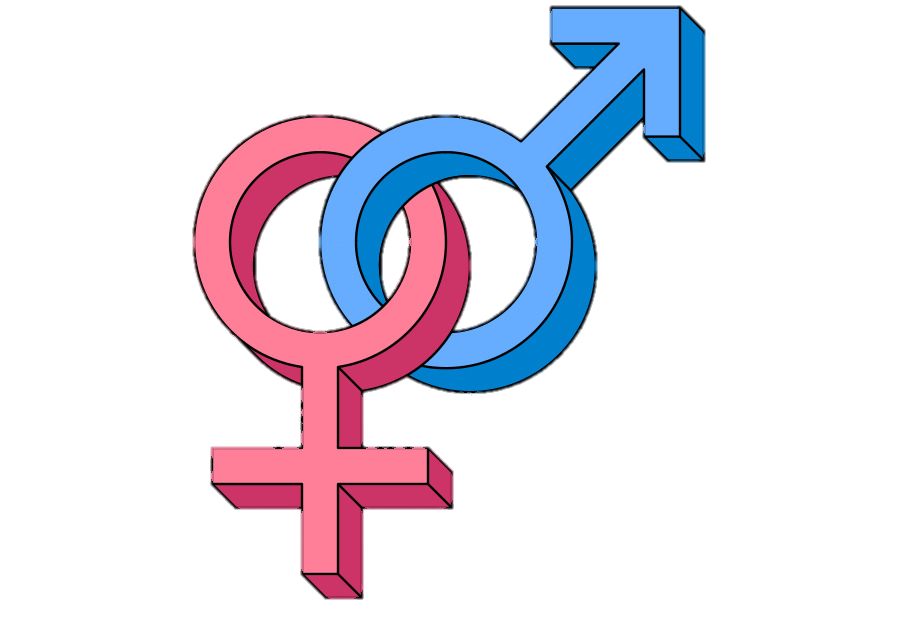 FISIOPATOLOGÍA:
Se da de igual manera en hombres y mujeres
Espasmo del esfínter anal interno (hipertonía) [causando ulceración isquémica] con lo que se produce dolor al defecar, aumentando el estreñimiento y ocasionando aumento de la fisura
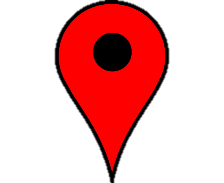 LOCALIZACIÓN:
90% línea media del margen anal posterior
10% línea media del margen anal anterior
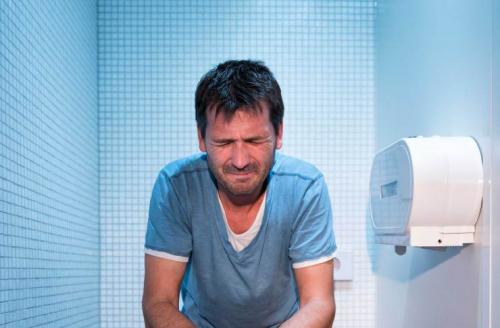 Se piensa que el traumatismo durante la defecación, especialmente con la eliminación de heces duras o una diarrea explosiva, inicia la formación de una fisura
FISURA ANAL
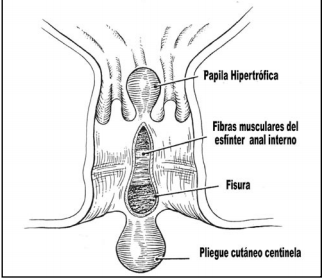 Desgarro en cuyo fondo se ven fibras del esfínter interno
Diagnóstico
En ambas, manometría: hipertonía del esfínter anal interno
Desgarro con fibrosis en los bordes:
Extremo distal: hemorroide centinela (papilomas cutáneos edematosos en el borde)
Extremo proximal: papila anal hipertrófica (en px con fistula crónica)
El tacto rectal produce un dolor inhumano, aumenta el espasmo y se debe evitar
FISURA ANAL
CLÍNICA Y DIAGNOSTICO DIFERENCIAL
Dolor (síntoma mas frecuente y característico) que aumenta al defecar y persiste horas después
Rectorragia (menor que en las hemorroides)
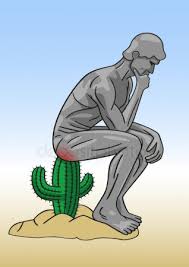 Cualquier fisura que no esté localizada en la posición anterior o posterior, o que no cure debe alertar al médico  sobre la posibilidad de otros diagnósticos:
Enfermedad de Crohn 
Tuberculosis
Sífilis 
Cáncer 
Úlcera leucémica 
Úlcera relacionada con VIH
FISURA ANAL
Tratamiento
1
Comienza con una modificación de la dieta similar al tx conservado de las hemorroides
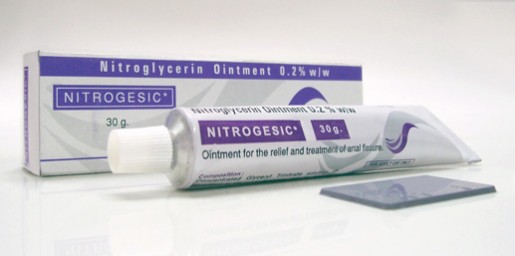 Uso de dedil o guante quirúrgico para aplicar la pomada, evitando la absorción a través de la piel del dedo
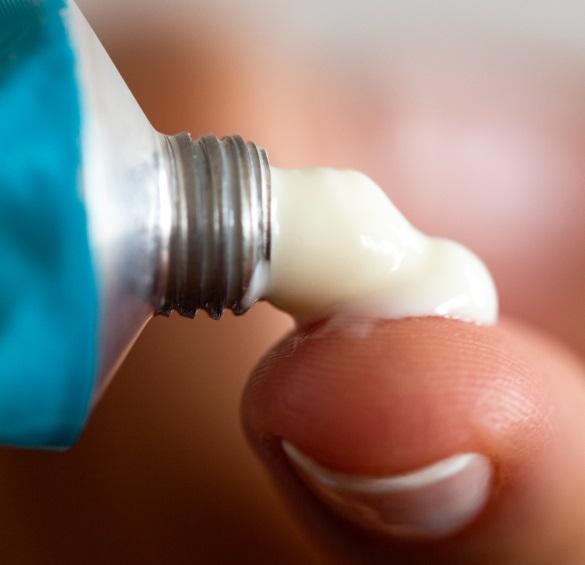 Cantidad del tamaño de un guisante al 0.2-0.4%, con aumento gradual de la dosis hasta tres veces al día
Fibra y líquidos
Cefalea síntoma adverso frecuente, el aumento gradual de la dosis puede reducir este inconveniente
FISURA ANAL
Tratamiento
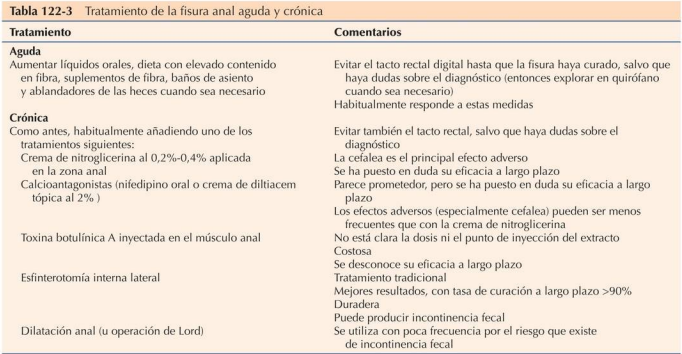 PRURITO ANAL
¿QUÉ ES?
Es el prurito localizado en el ano y en la piel perianal
Se debe realizar un estudio meticuloso a todos los pacientes porque se puede tratar de una enfermedad premaligna
PRURITO ANAL
Amamnesis y exploración física meticulosas.
Se debe registrar el patrón de irritación y se debe considerar la biopsia de cualquier piel anormal.
El prurito inducido por la dieta es simétrico, mientras que las causas infecciosas producen un patrón asimétrico de irritación anal. 
La fuga de heces o de moco por incontinencia fecal y la fuga de moco por prolapso rectal o hemorroides pueden producir irritación y prurito
Se debe incluir la exploración del recto y del colon sigmoide
Otras causas:
Dermatitis de contacto 
Infecciones (como candidiasis)
Parásitos 
Enfermedades sistémicas (como diabetes mellitus)
Dieta (cualquier forma de café pueden ser los responsables mas frecuentes)
Algunos medicamentos
PRURITO ANAL
Eliminar posibles desencadenantes dietéticos como:
Café
Té
Chocolate 
Durante un periodo de prueba
Modificar hábitos de limpieza:
Con frecuente el px siente que la zona anal no está limpia y frota vigorosamente la zona
Se recomienda frotar suavemente con toallitas faciales húmedas o toallitas infantiles
Se debe indicar al px que utilice agua sola y la mano para lavar el perineo en la bañera/ducha
Se pueden utilizar ungüentos o emulsificadores en lugar de jabón
Evitar jabones perfumados y los astringentes
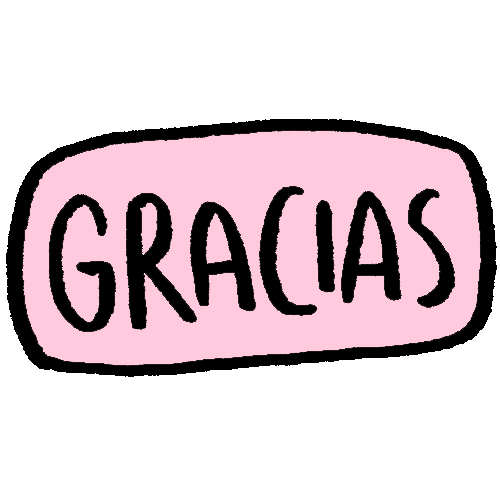 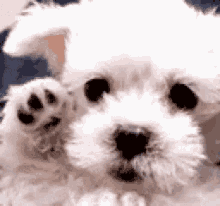